Firms in international trade
Prof PDF Strydom
Extra-ordinary professor: School of Economics and TRADE research entity
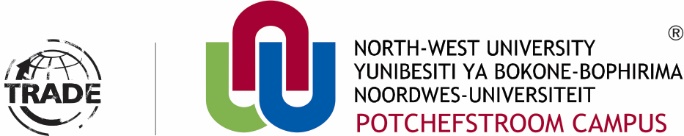 1. Heterogeneous firms
Monopolistic competition
Serving domestic and foreign markets
Highly concentrated
2. Firm behaviour in South Africa
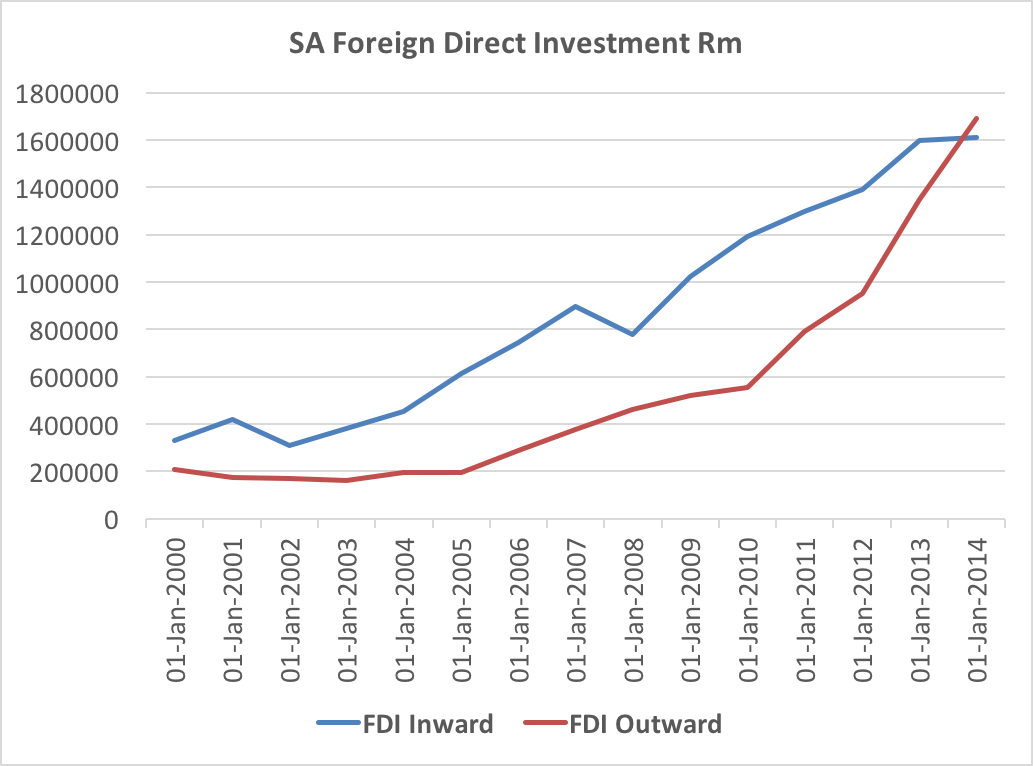 3. Policy suggestions
First principles: Stylized facts
Trade agreements: Cross border inefficiencies and tariffs
Package approach: 
Quality human capital and flexible labour markets
   Regulatory framework
Infrastructure:
Electricity
ICT requirements
    Logistics
Thank you